A.D. 2020
René van SchalkwijkBA MA MscBA MME
General Secretary Euprovet

Member of the Board 
	Horizon College
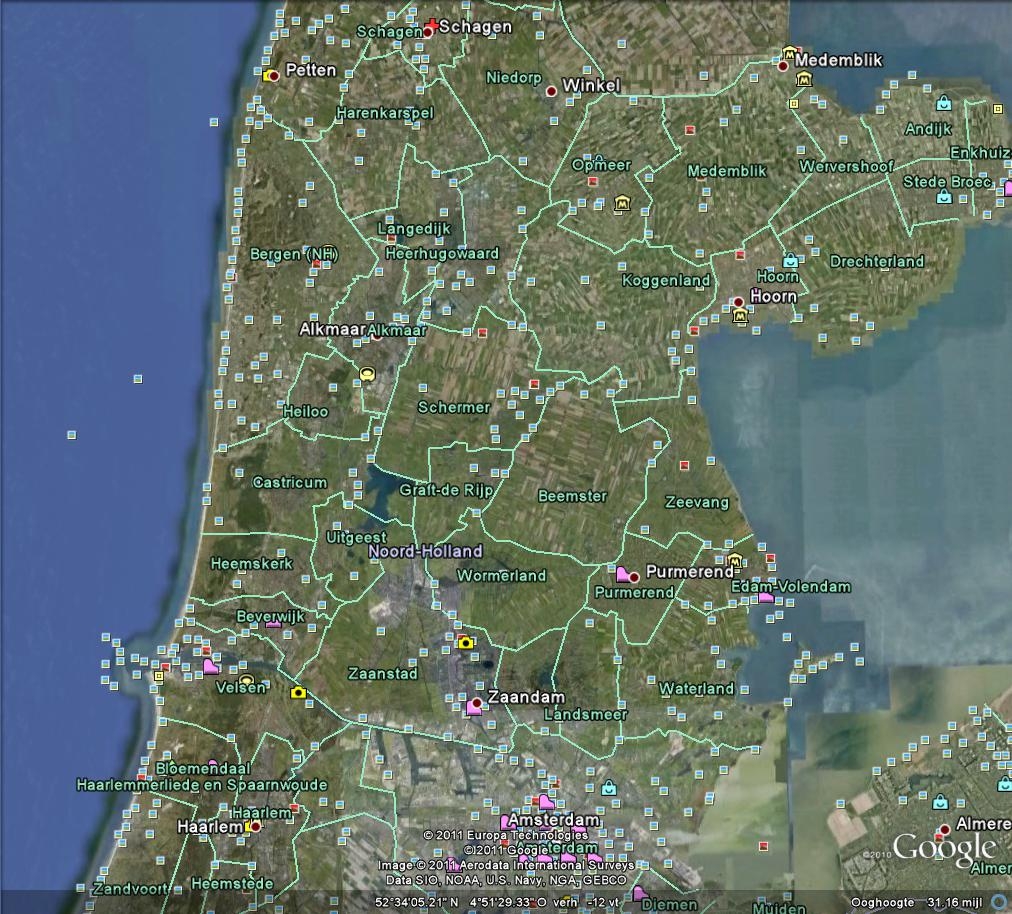 Horizon College
Staff 1000 full time equivalents
Students 12000 in VET
Students 1000 in Adult Education
Turnover 85 mln Euros
IIP and EFQM certified
Top Ten College in NL (73% QR)
EU VET Providers
Euprovet
Efvet
EVTA
EVBB
EURASHE
EUCEN
VET4EU
Education in Europe
The key to the future
Too many low skilled workers
Unused human capital
Preparing for the grey wave
Knowledge is globally fluid
Competent labour force increasingly essential
Knowledge to Competence
Almost every education is Vocational
Labor market relevance important and more difficult
Awareness of Dual labor market development
Permeability, progression and life long learning
The future of education
Integration head heart hands
Away from school work pension
Dual education to trial education
More not less (Oivallus)
Stronger structured efficiency hand in hand with Illich
AD missing link?
PISA
PIAAC
ELLI
EQF
ECVET
ECTS
Ad stepping stone
Mostly dual pathway students (NL 45-10)
Link to extended stepping stone education
Pathway for late developers
Pathway for structured dual higher education
Loosely coupled systems for future flexibility
Value for VET
Way up
Higher value on profesionalism
Stronger continued workplace connection
More years in education (1 year longer 1.8%increase in growth)
Ad risk
Complexity 
Comparability
Competition
Complacency
Country
No risk no fun!
Lets work together

Thank you for your attention